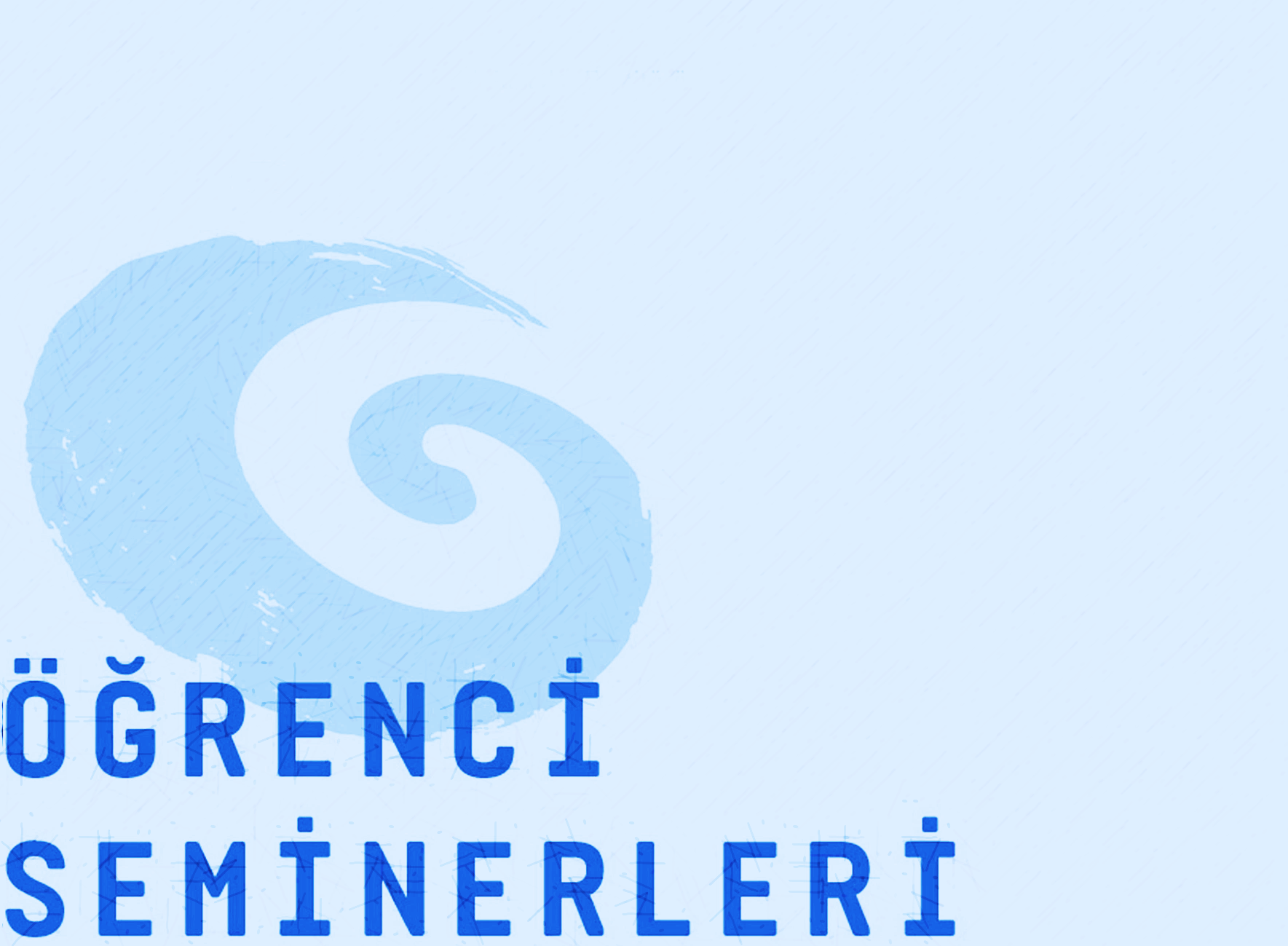 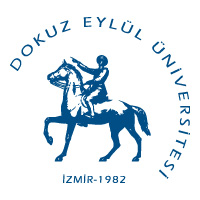 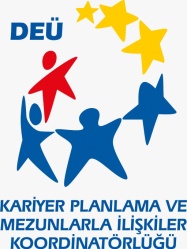 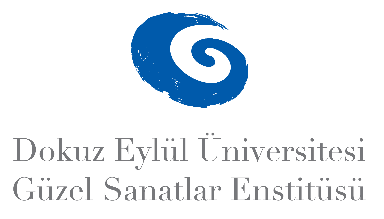 2024-2025 BAHAR YARIYILI LİSANSÜSTÜ 
ÖĞRENCİ SEMİNERLERİ
TEKSTİL VE MODA TASARIMI ANASANAT DALI
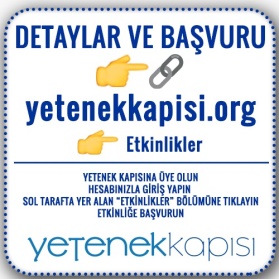 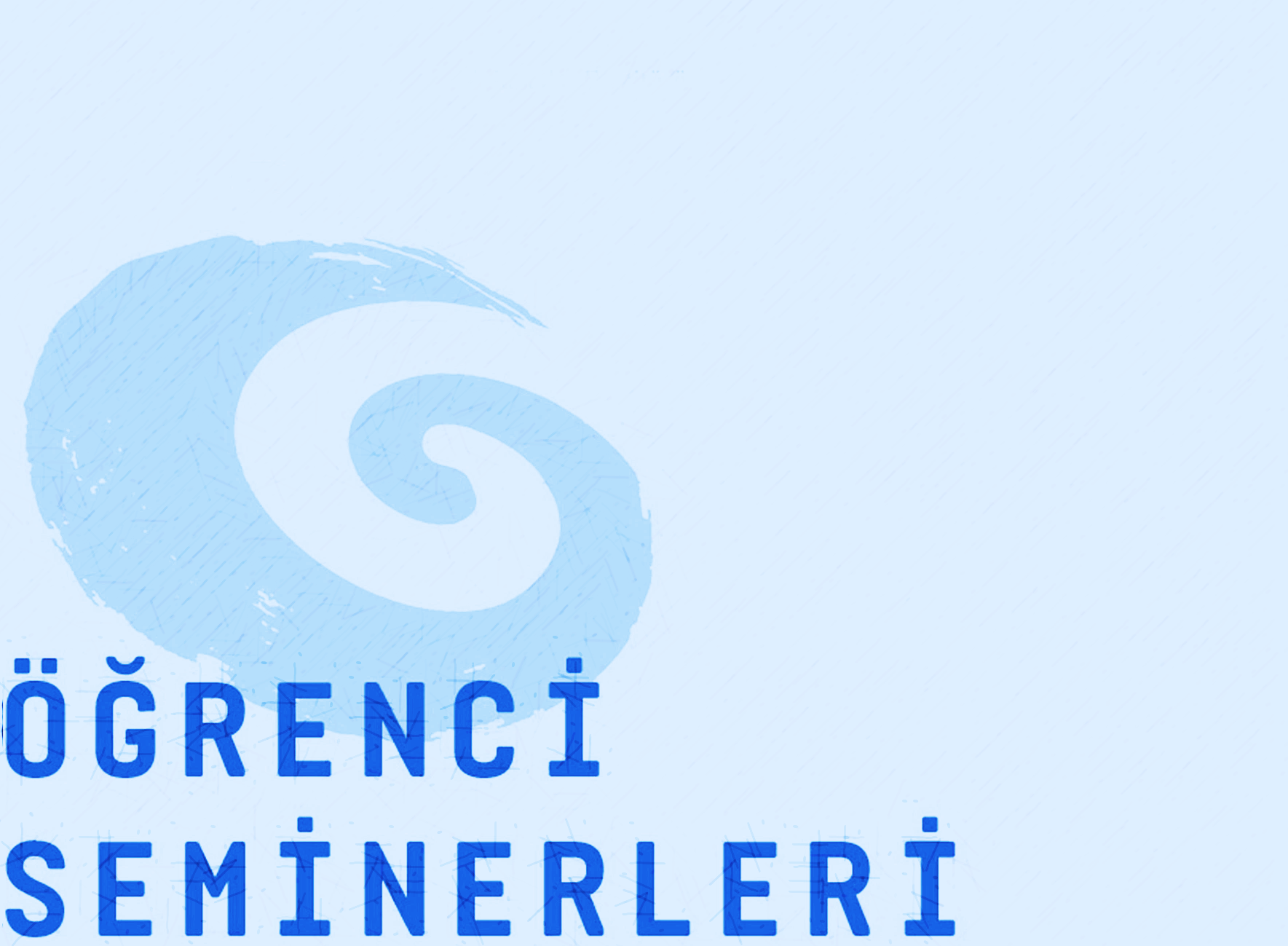 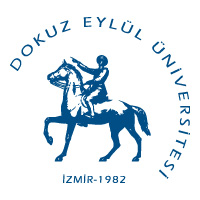 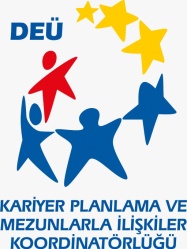 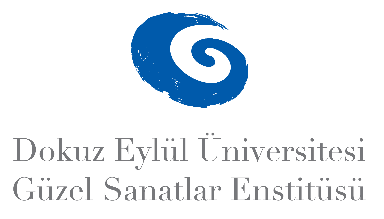 2024-2025 BAHAR YARIYILI LİSANSÜSTÜ ÖĞRENCİ SEMİNERLERİ
TEKSTİL VE MODA TASARIMI ANASANAT DALI
Nazmiye TUFAN
Tekstil ve Moda Tasarımında Yenilikçi Bir Yaklaşım Olarak 3 Boyutlu Yazıcılarla Yüzey Tasarımı
Tarih: 07 Mayıs 2025 
Saat: 14:30
Yer: GSF Temel Eğitim Atölyesi 2
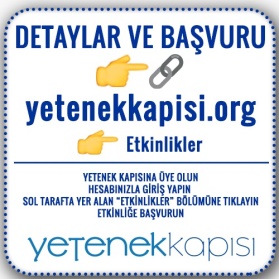 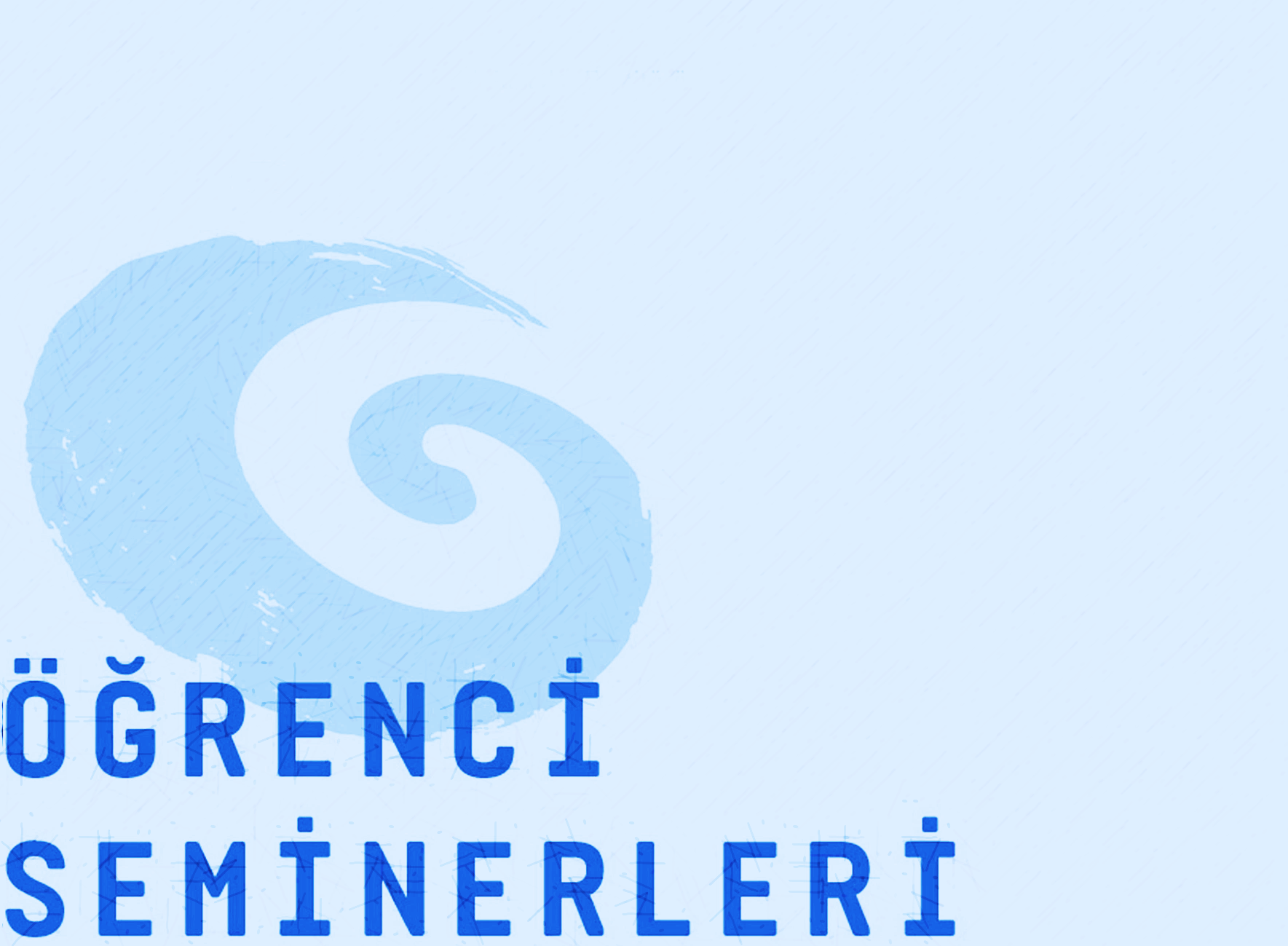 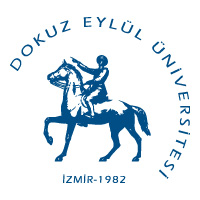 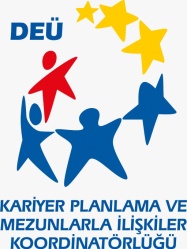 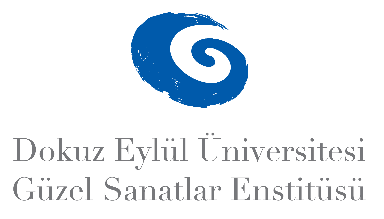 2024-2025 BAHAR YARIYILI LİSANSÜSTÜ ÖĞRENCİ SEMİNERLERİ
TEKSTİL VE MODA TASARIMI ANASANAT DALI
Begüm YAZAR
Yapay Zekânın Gelişiminde Kadın Eli: Ada LOVELACE
Tarih: 15 Mayıs 2025 
Saat: 11:00
Yer: GSF Binası Derslik 5
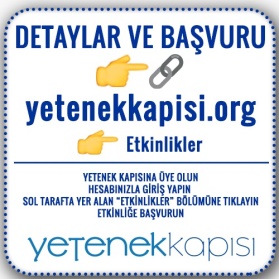 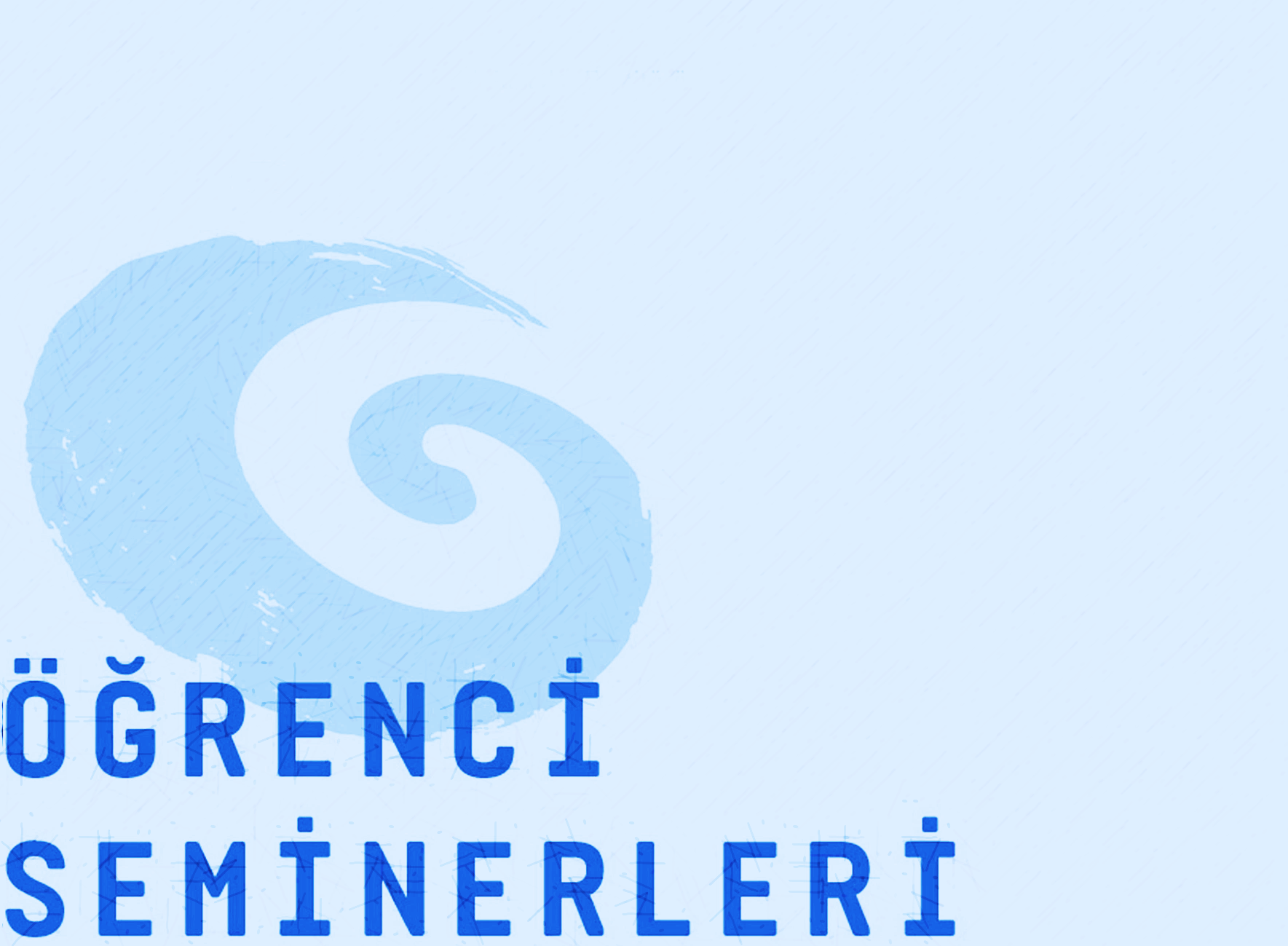 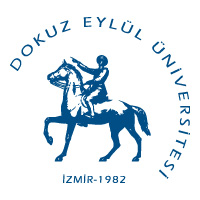 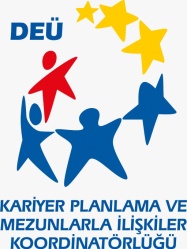 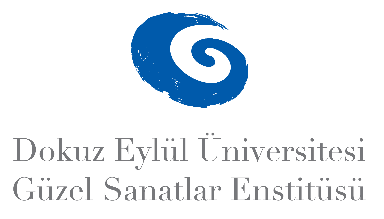 2024-2025 BAHAR YARIYILI LİSANSÜSTÜ ÖĞRENCİ SEMİNERLERİ
TEKSTİL VE MODA TASARIMI ANASANAT DALI
Seyedehshahrzad SEYEDİ
Hacimli Dokumaların Mekan İle Etkileşimi Üzerine Bir Araştırma
Tarih: 16 Mayıs 2025 
Saat: 14:30
Yer: GSF Binası Derslik 12
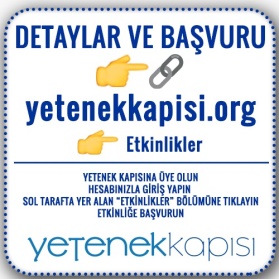 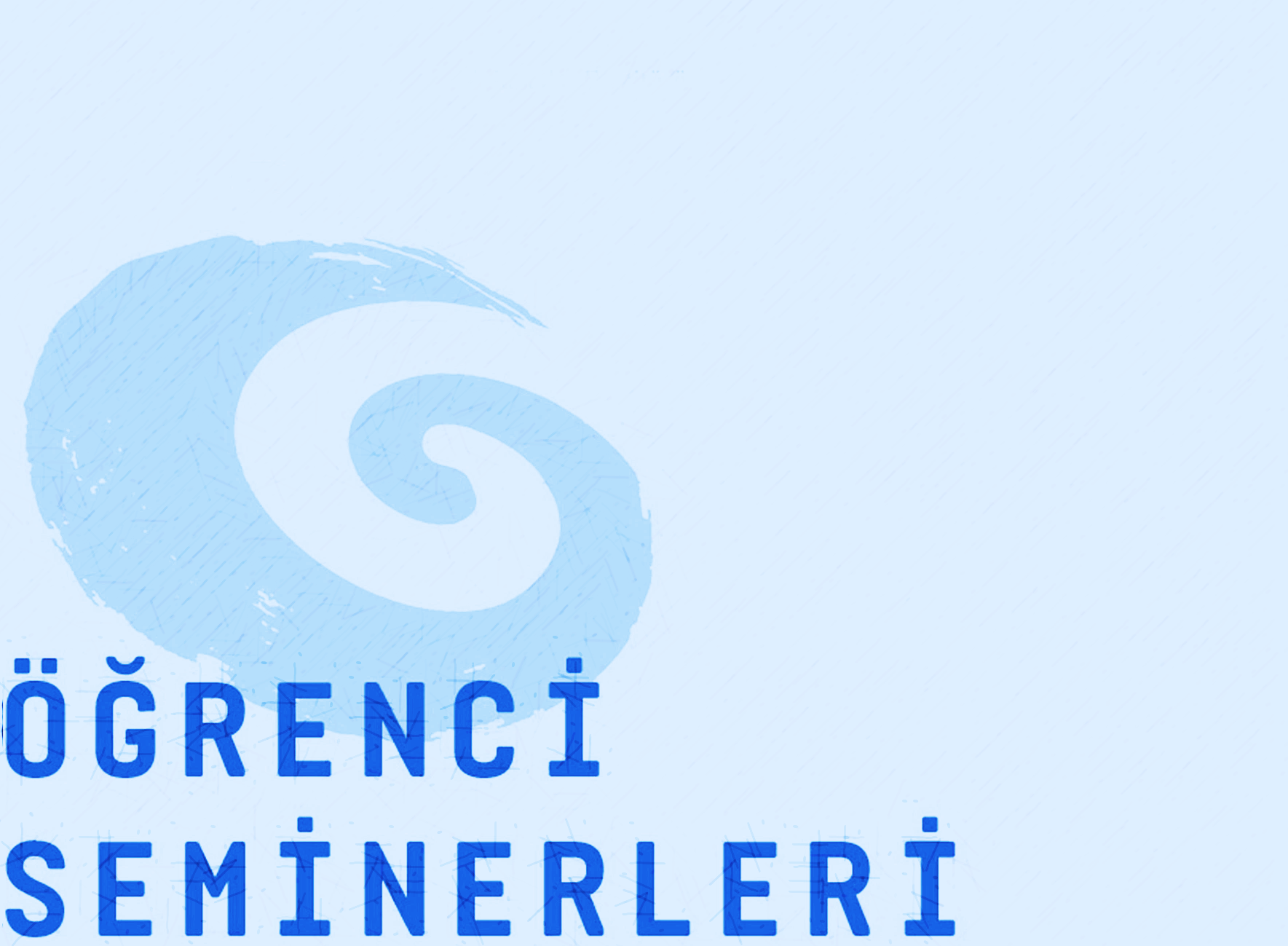 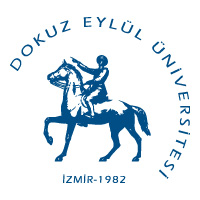 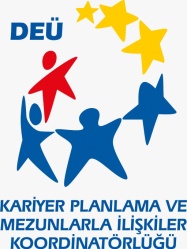 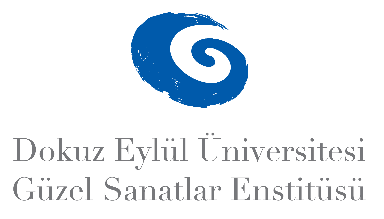 2024-2025 BAHAR YARIYILI LİSANSÜSTÜ ÖĞRENCİ SEMİNERLERİ
TEKSTİL VE MODA TASARIMI ANASANAT DALI
Kardelen AKCAN
Milas Halılarındaki Motiflerin Renk, Desen Özellikleri ve Sembolik Anlamları
Tarih: 26 Mayıs 2025 
Saat: 13:00
Yer: GSF Binası Dokuma Atölyesi
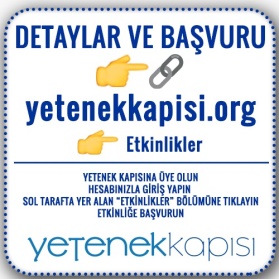 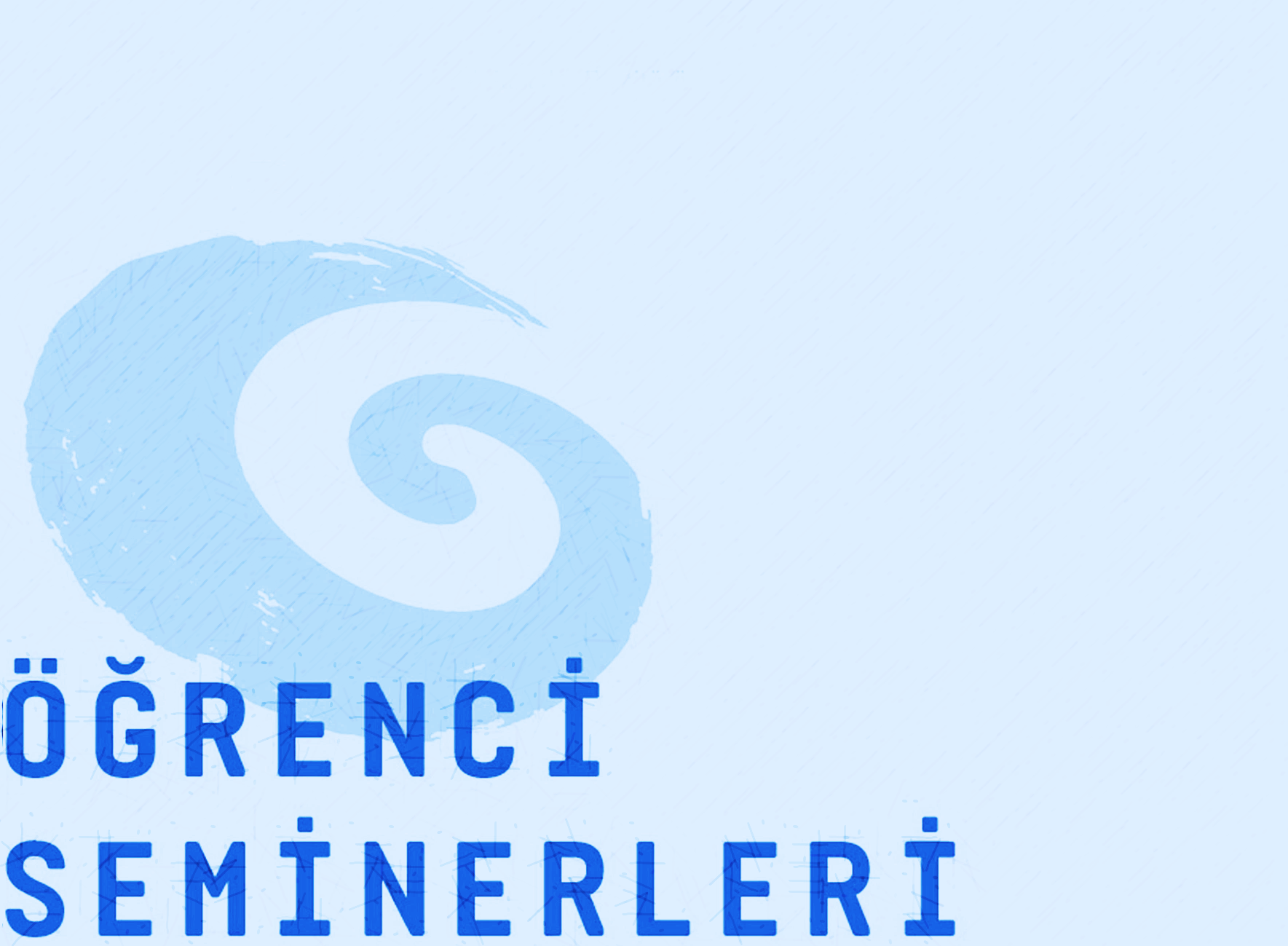 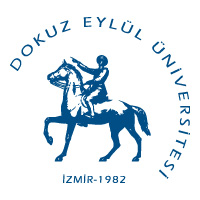 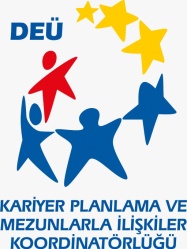 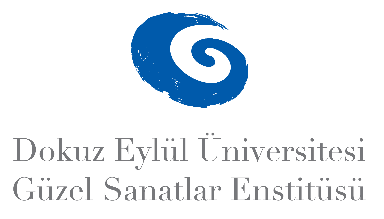 2024-2025 BAHAR YARIYILI LİSANSÜSTÜ ÖĞRENCİ SEMİNERLERİ
TEKSTİL VE MODA TASARIMI ANASANAT DALI
Defne KACAR
Yapay Zeka ve Moda Tasarımında Kişisel Stil Algoritmaları
Tarih: 26 Mayıs 2025 
Saat: 13:00
Yer: GSF Binası 
Moda Giyim Atölyesi
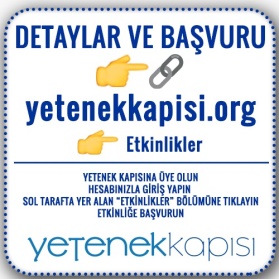 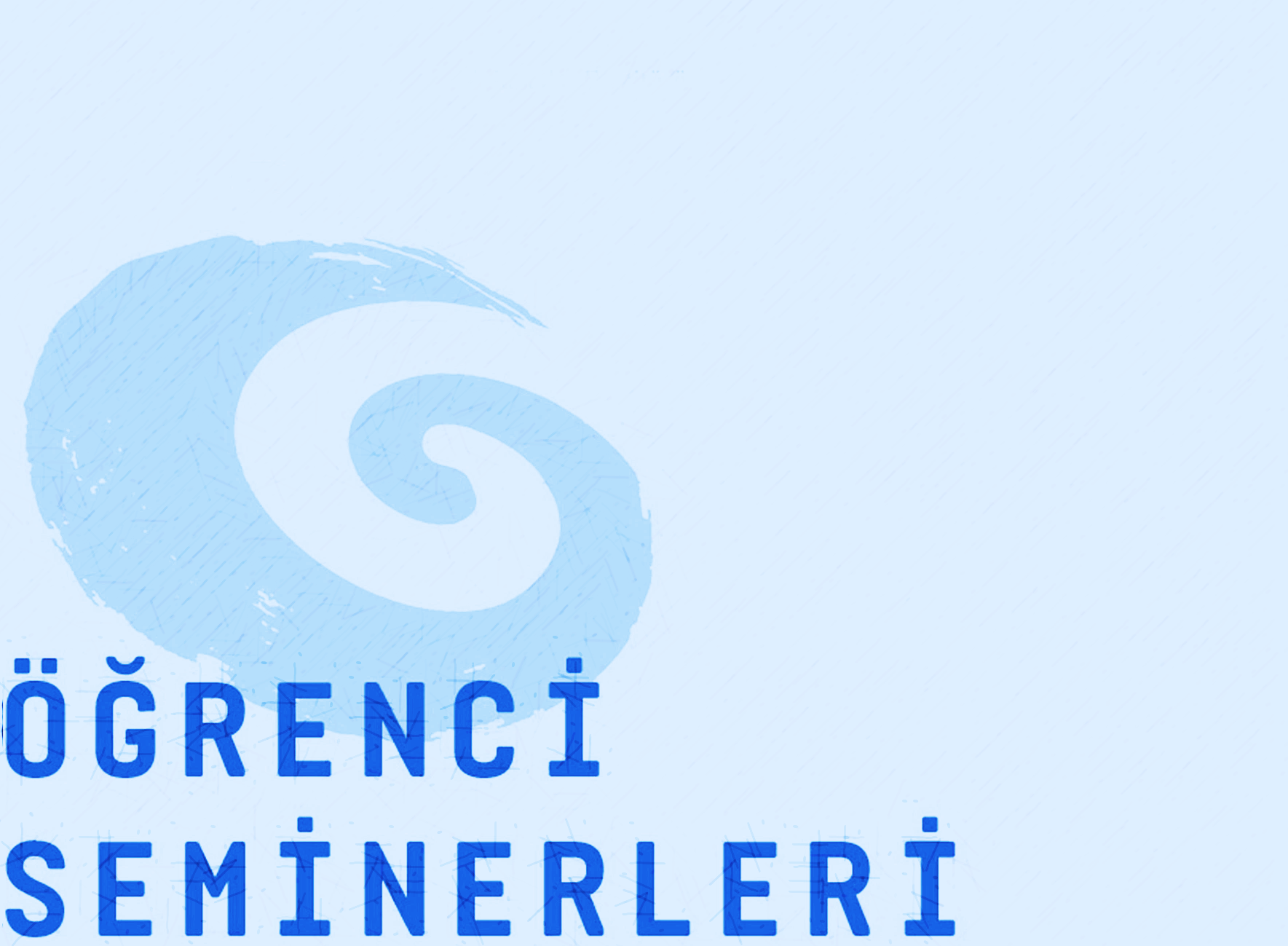 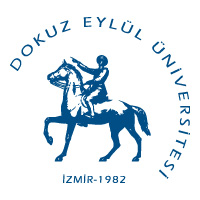 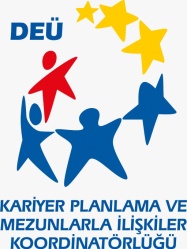 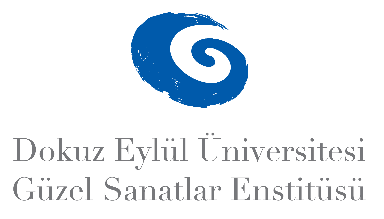 2024-2025 BAHAR YARIYILI LİSANSÜSTÜ ÖĞRENCİ SEMİNERLERİ
TEKSTİL VE MODA TASARIMI ANASANAT DALI
Fahriye Rezzan ÖZ
Rus Avangart Akımının Moda Tasarımındaki Rolü ve Estetik Dönüşümü
Tarih: 26 Mayıs 2025 
Saat: 13:30
Yer: GSF Binası 
Moda Giyim Atölyesi
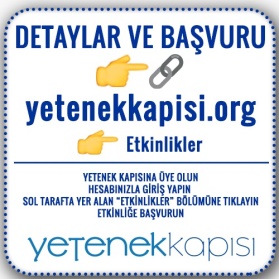 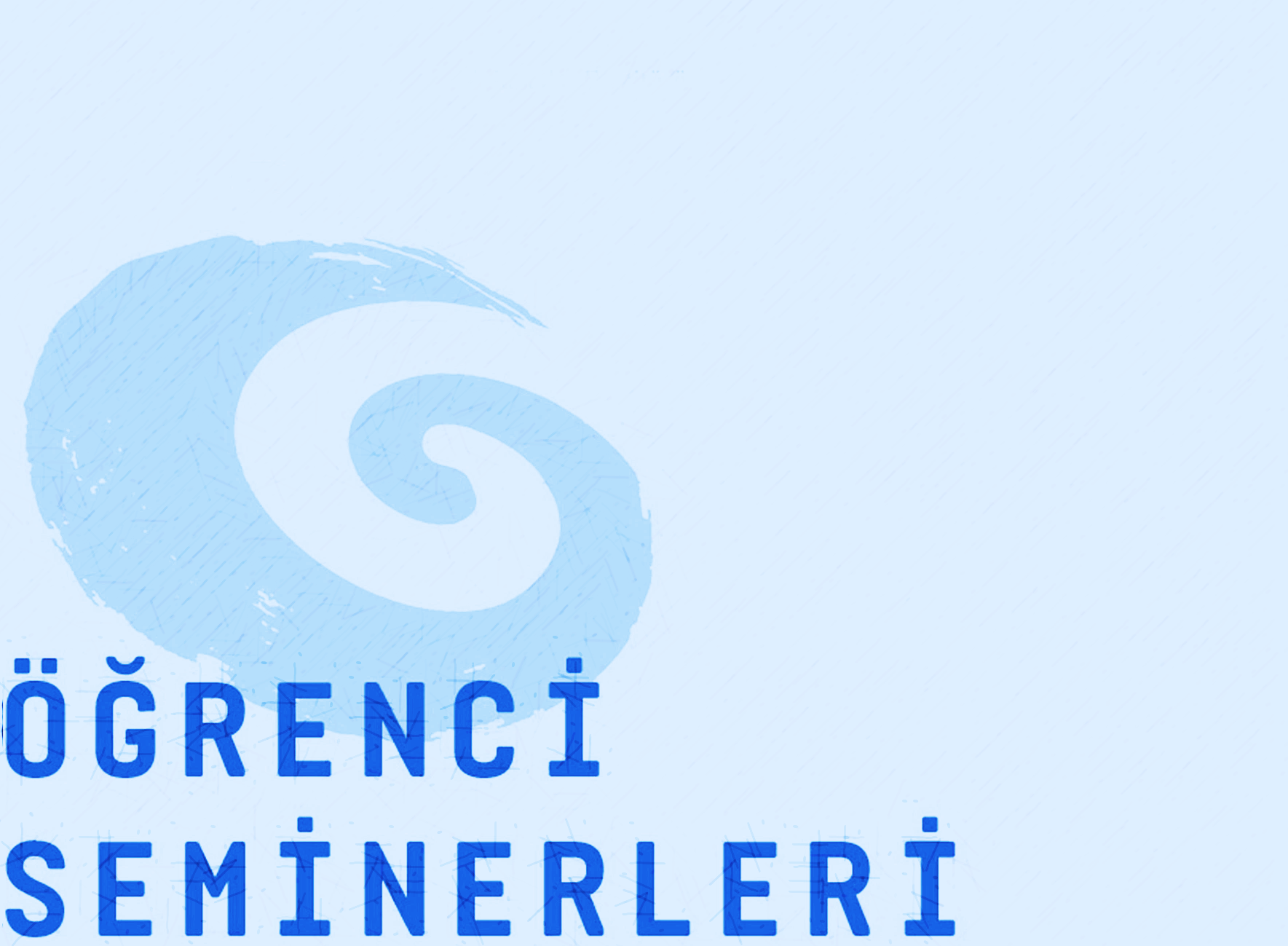 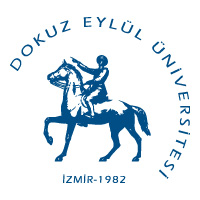 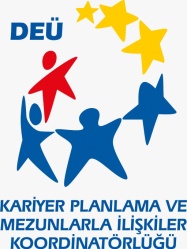 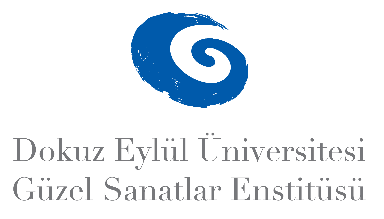 2024-2025 BAHAR YARIYILI LİSANSÜSTÜ ÖĞRENCİ SEMİNERLERİ
TEKSTİL VE MODA TASARIMI ANASANAT DALI
Berna BİÇER
Moda ve Teknolojinin Kesişimi Akıllı Tekstiller
Tarih: 27 Mayıs 2025 
Saat: 13:00
Yer: GSF Binası 
Moda Giyim Atölyesi
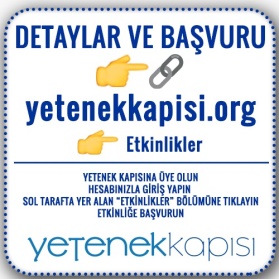 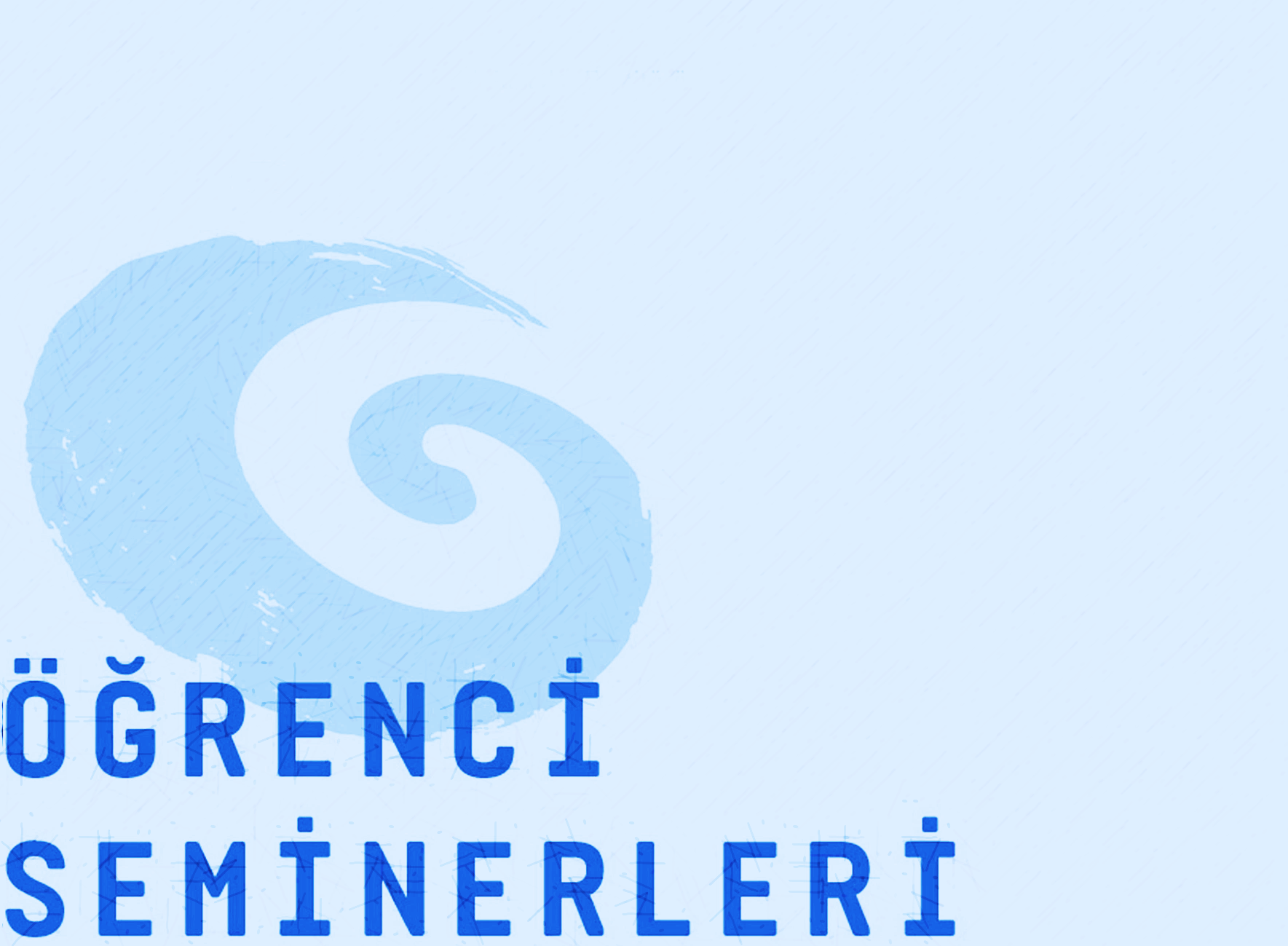 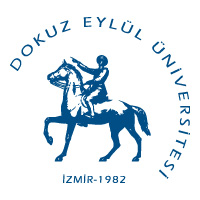 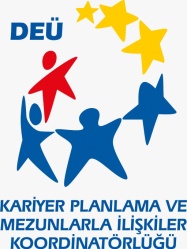 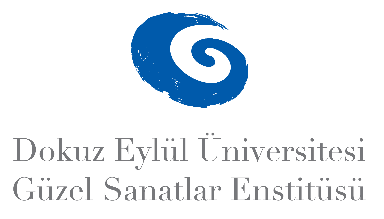 2024-2025 BAHAR YARIYILI LİSANSÜSTÜ ÖĞRENCİ SEMİNERLERİ
TEKSTİL VE MODA TASARIMI ANASANAT DALI
Dilek SELÇUK
Sürdürebilirlik Kapsamında Ekolojik Baskı
Tarih: 4 Haziran 2025 
Saat: 13:00
Yer: GSF Binası Derslik 5
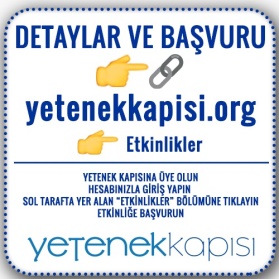 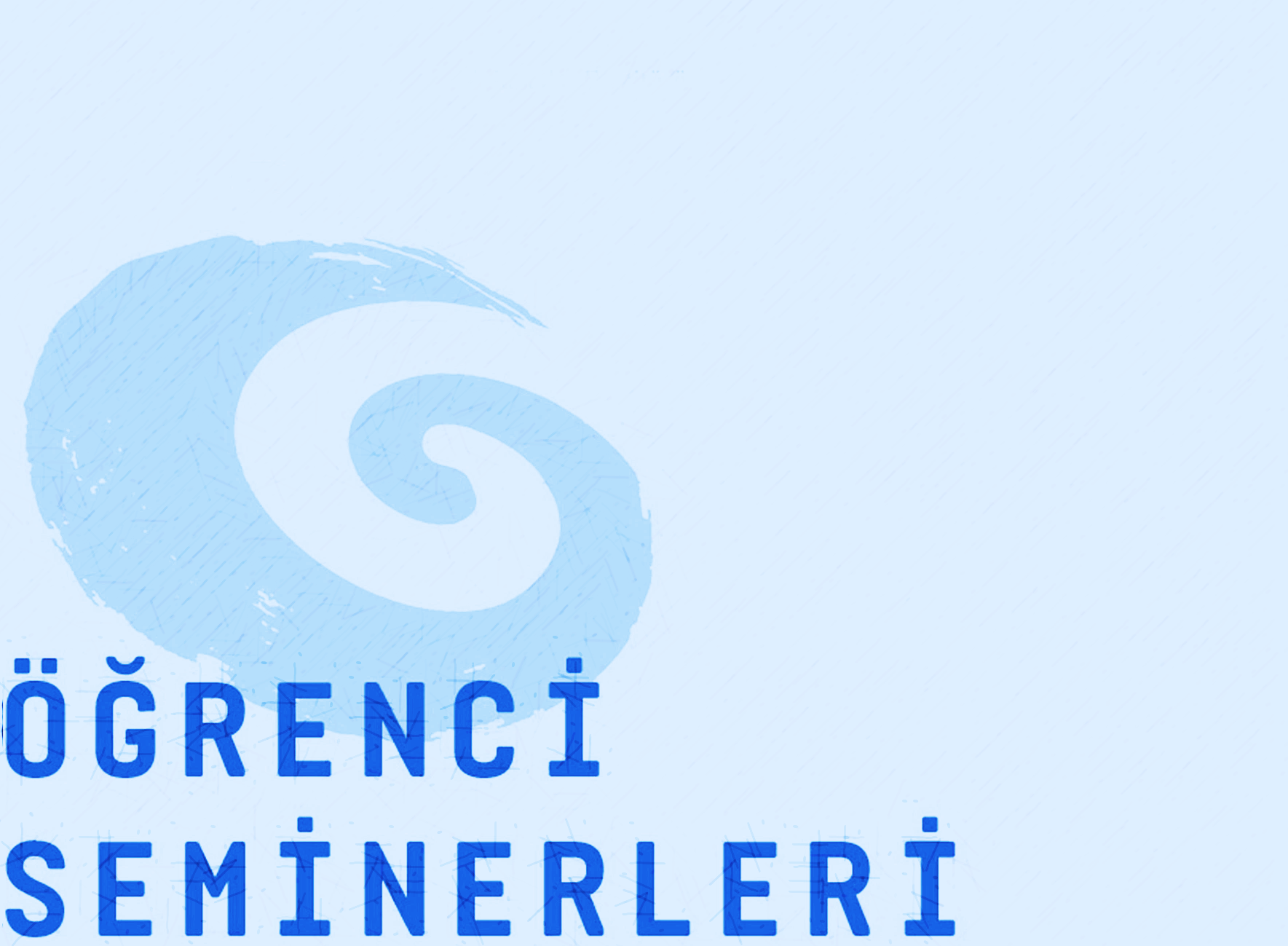 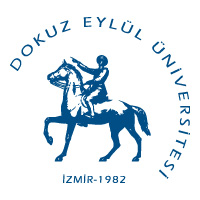 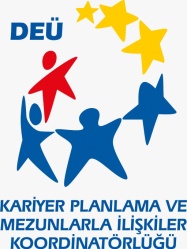 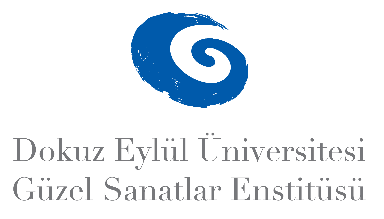 2024-2025 BAHAR YARIYILI LİSANSÜSTÜ ÖĞRENCİ SEMİNERLERİ
TEKSTİL VE MODA TASARIMI ANASANAT DALI
Ümmü ACAR 
Geleneksel Batik Tekniğinin Güncel Durumu
Tarih: 4 Haziran 2025 
Saat: 13:30
Yer: GSF Binası Derslik 5
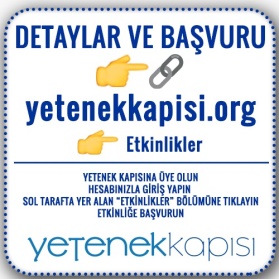 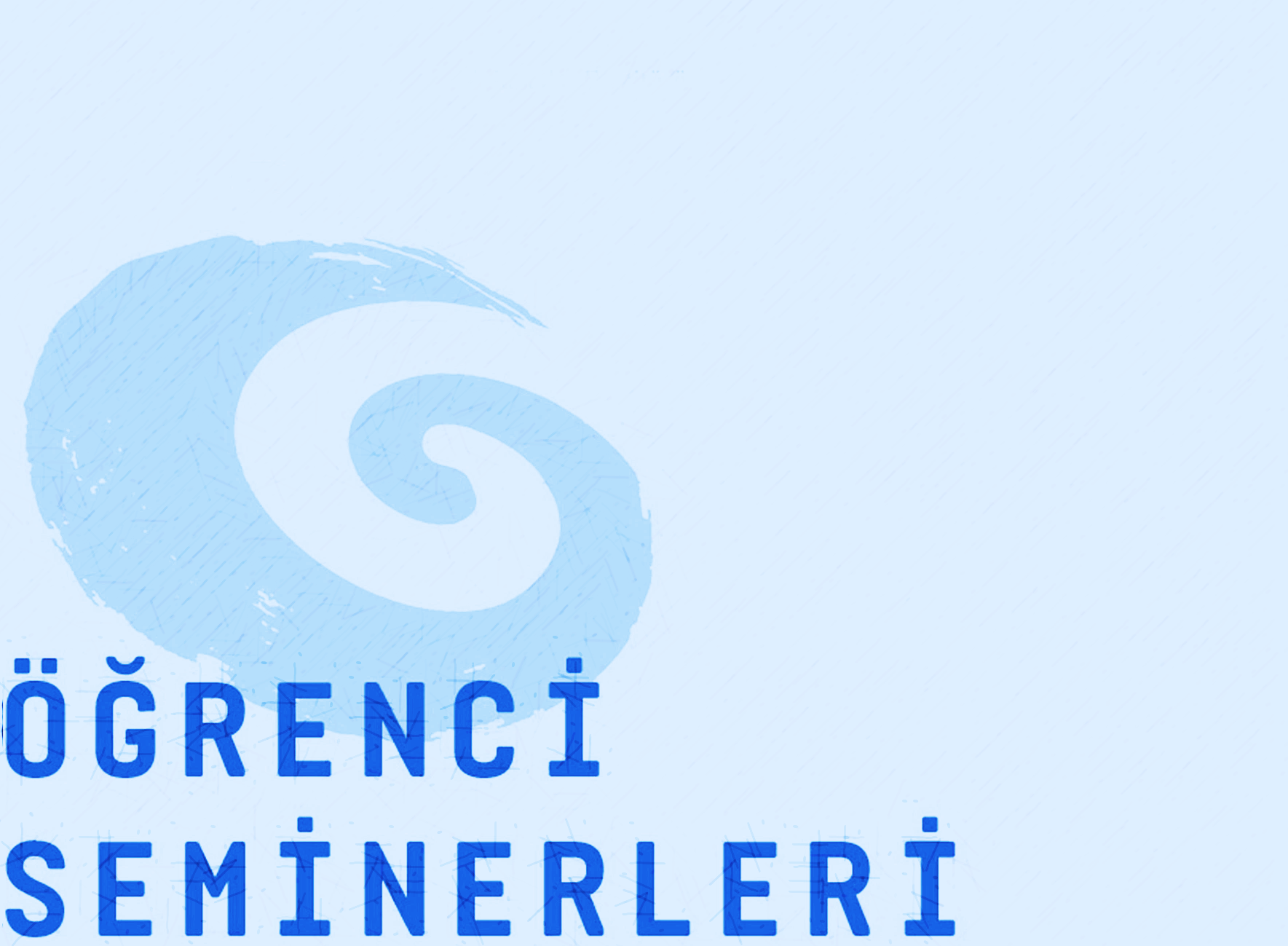 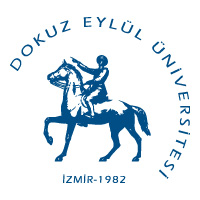 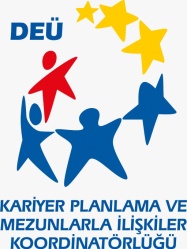 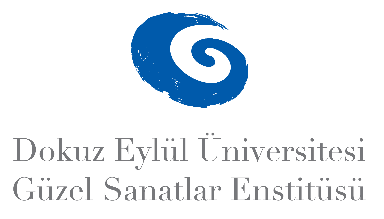 2024-2025 BAHAR YARIYILI LİSANSÜSTÜ ÖĞRENCİ SEMİNERLERİ
TEKSTİL VE MODA TASARIMI ANASANAT DALI
Seher Sümeyra İLHAN 
Iris Van Herpen ve Kinetik Tasarım
Tarih: 4 Haziran 2025 
Saat: 14:00
Yer: GSF Binası Derslik 5
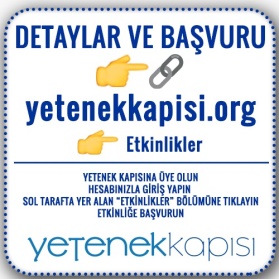